Бюджет для граждан
Отчет                                                           об исполнении бюджета Тамбовского районаза 2016 год (по проекту решения)
Финансовое управление администрации
Тамбовского района
Телефон (41638) 21 2 31
Факс         (41638) 21 0 92
E-mail       rfintmb@mail.ru
Адрес        676950 c.Тамбовка, ул.Ленинская,90
Руководитель  С.С.Евсеева
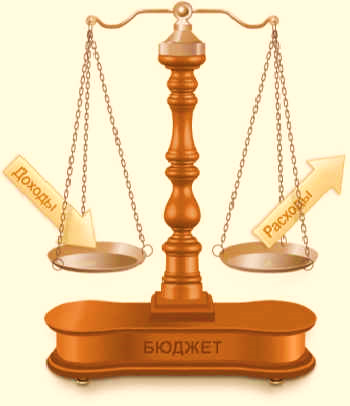 Бюджет Тамбовского района
утвержден решением районного Совета народных депутатов от 22.12.2015 № 33«О районном бюджете на 2016 год»
Публичные слушания по проекту районного бюджета на 2016 год проведены 
15 декабря 2015 года.
Публичные слушания
по отчету об исполнении районного бюджета  за 2016 год состоялись 05 мая 2017 года.
Основные направления бюджетной и налоговой политики в 2016 году
1. Обеспечение сбалансированности и устойчивости бюджета;
2. Обеспечение системного подхода к повышению эффективности бюджетных расходов;
3. Обеспечение открытости деятельности органов местного самоуправления;
4. Обеспечение эффективности и стабильности налоговой системы, способствующей созданию основы бюджетной устойчивости среднесрочной и долгосрочной перспективе;
5. Сохранение и развитие налогового потенциала;
Основные направления бюджетной и налоговой политики в 2016 году (продолжение)
7. Реализация мер по обеспечению устойчивого развития экономики и социальной стабильности;
8. Повышение эффективности использования имущества, находящегося в муниципальной собственности;
9. Осуществление мониторинга поступления налогов, сборов и иных обязательных платежей;
10. Повышение качества администрирования доходов;
11. Проведение оценки эффективности налоговых льгот.
Основные характеристики районного бюджета за 2016 год
Характеристика доходной части районного бюджета за 2014-2016 годы
Динамика поступления налоговых и неналоговыхдоходов в районный бюджет  за 2012-2016 годы, тыс.руб.
Налоговые и неналоговые доходы в расчете на одного жителя (руб.)
Исполнение плана по доходам в 2016 году
Структура налоговых и неналоговых доходов районного бюджета в 2016 году
Основной источник налоговых и неналоговых доходов – налог на доходы физических лиц. В 2016 году поступление налога на доходы физических лиц в районный бюджет составило 95 425,2 тыс. рублей.
Динамика поступления в 2015-2016 годах налоговых и неналоговыхдоходов районного бюджета с разбивкой по месяцам
Безвозмездные поступления в районный бюджет в 2016 году
Безвозмездные поступления в районный бюджет в 2016 году
Объем безвозмездных поступлений в 2016 году составил         562 236,6 тыс. рублей
Расходы районного бюджета по разделам в 2015-2016 годах
Структура расходов районного бюджета в 2016 году
Расходы районного бюджета на выплату заработной платы
В 2016 году в Тамбовском районе продолжена работа по поэтапной реализации Указов Президента Российской Федерации от 7 мая 2012 года по увеличению заработной платы работников бюджетной сферы. Расходы на оплату труда в 2016 году по сравнению с 2015 годом увеличились на 8 190тыс. рублей. Темп роста составил 102,6%
Расходы социальной направленности районного бюджета в 2016 году
Расходы бюджета ВСЕГО
689 228,8
тыс. рублей
82,33%
567 464,1тыс. рублей
Культура 
10,98 %
Образование  
59,8 %
Здравоохранение
0,07%
Физическая культура 
и спорт
1,82%
Социальная 
политика 
9,66 %
19 013 рублей в год
1 584 рублей в месяц
Расходы на образование в 2016 году
Общий объем расходов районного бюджета на образование в 2016 году составил 412 203,6 тыс.руб.
расходов бюджета муниципального образования «Малопургинский район» на образование приходится на одного жителя района
Основные направления расходов в области культуры
Общий объем расходов бюджета на культуру в 2016 году составил 
75 661,1
тыс.руб.
расходов районного бюджета на культуру приходится на одного жителя района
Основные направления расходов на социальную политику
Общий объем расходов бюджета в на социальную политику в 2016 году составил 66 558,4 тыс.руб.
расходов районного бюджета на социальную политику приходится на одного жителя района
Расходы районного бюджета на сельское хозяйство
4 238,0
тыс.руб.
Источники финансирования дефицита районного бюджета
Источники внутреннего финансирования дефицита бюджета –
всего 1 455,5 тыс.руб.
Объем муниципального долга по состоянию на 01.01.2016 года составил 3 474,8 тыс.руб.
Объем муниципального долга по состоянию на 01.01.2017 года составил 3 474,8 тыс.руб.
Расходы на реализацию муниципальных программ (по собственным средствам)
Расходы бюджета  по собственным средствам   324 351тыс. рублей
Расходы районного бюджета за 2016 год на реализацию муниципальных программ (1)
Расходы муниципального образования «Малопургинский район» за 2016 год на реализацию муниципальных программ (2)